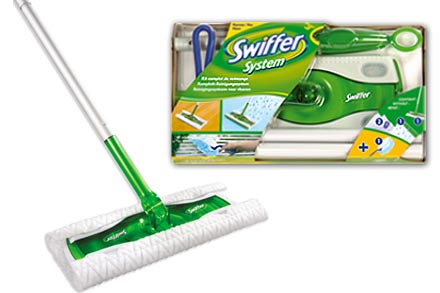 1
[Speaker Notes: http://letter-english.wikispaces.com/file/view/swiffer_system_bottom.jpg/33841133/swiffer_system_bottom.jpg

Story about Swiffer
What people say they want vs. what they actually do
P & G thought they needed to make a more powerful cleaner (that’s what people said they wanted)
They outsourced the design of this to a design firm
Design firm discovered
-- mops are a pain. People don’t like them
-- People cleaned up their houses before the interview team showed up
-- So they had to drop a coffee onto the ground to get them to clean
-- When people clean, they grab a paper towel and just mop up.
-- Inspired the design of the swiffer

Difference between what people say they want, and what they want
Difference between what people say and do]
Design Methods: LOOK
CPSC 481: HCI I
Fall 2012
Anthony Tang, with acknowledgements to Julie Kientz, Saul Greenberg, Ehud Sharlin, Jake Wobbrock, Dave Hendry, Andy Ko, Jennifer Turns, & Mark Zachry
2
IDEO Method Cards: Course Site > Readings
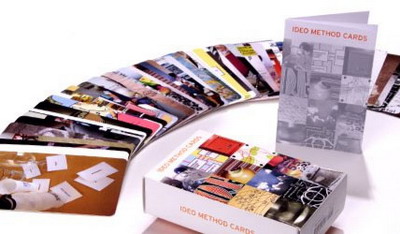 Available from William Stout publishers ($49)
3
LOOK at what people really do
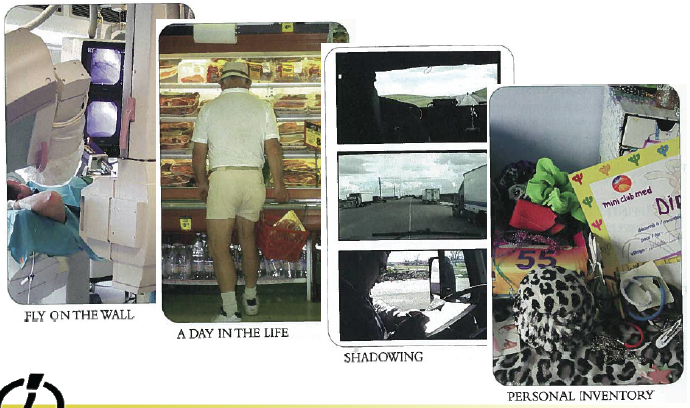 4
ASK users for help
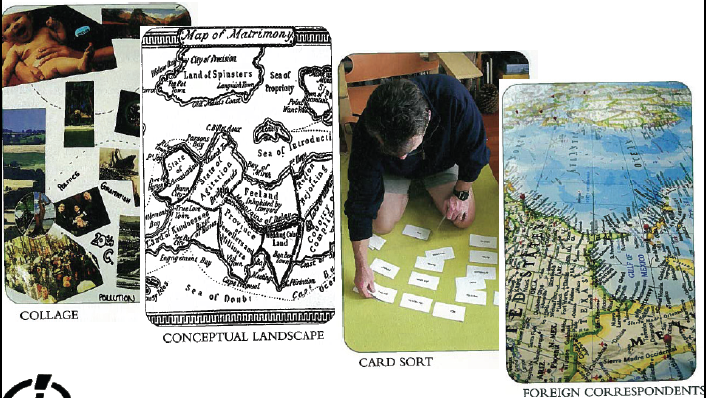 5
LEARN from the facts you gather
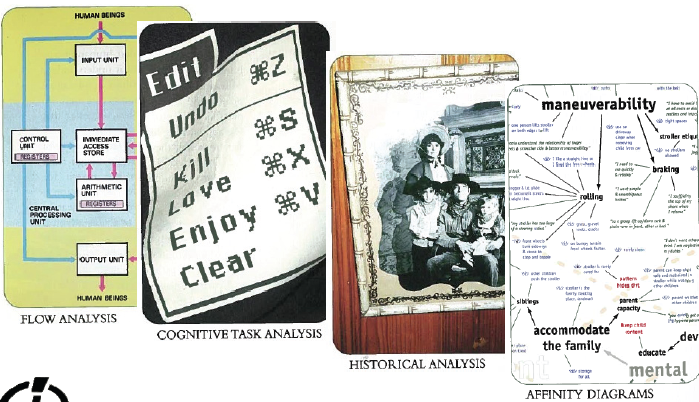 6
TRY it yourself
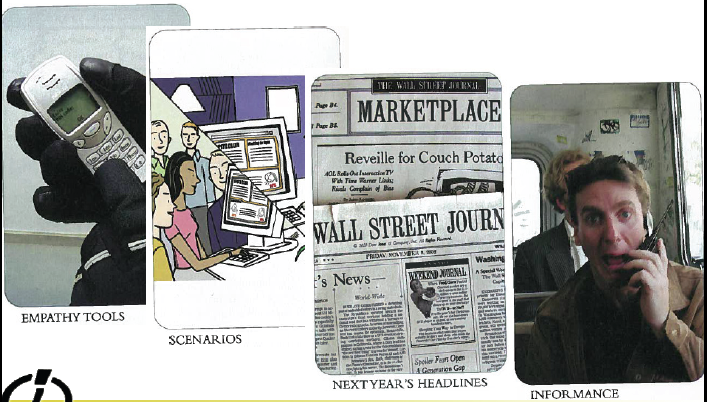 7
LOOK at what people really do
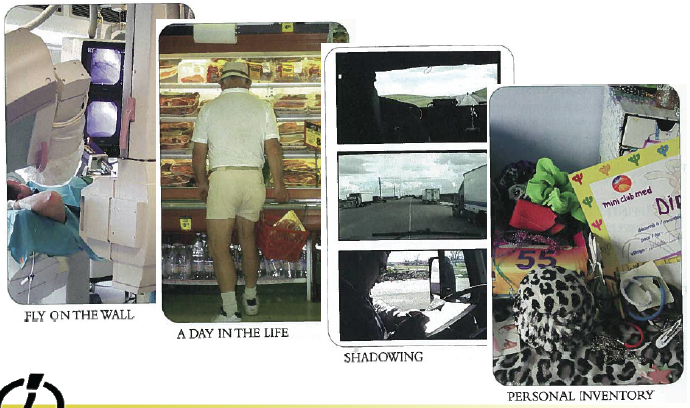 8
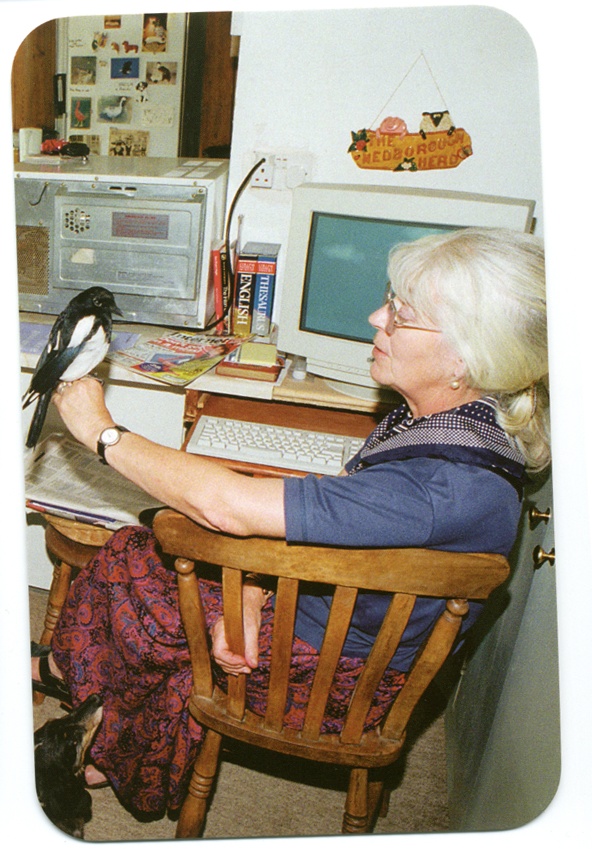 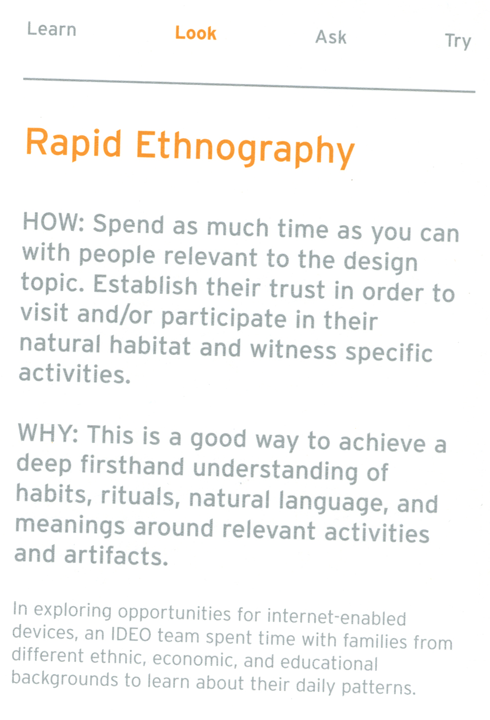 9
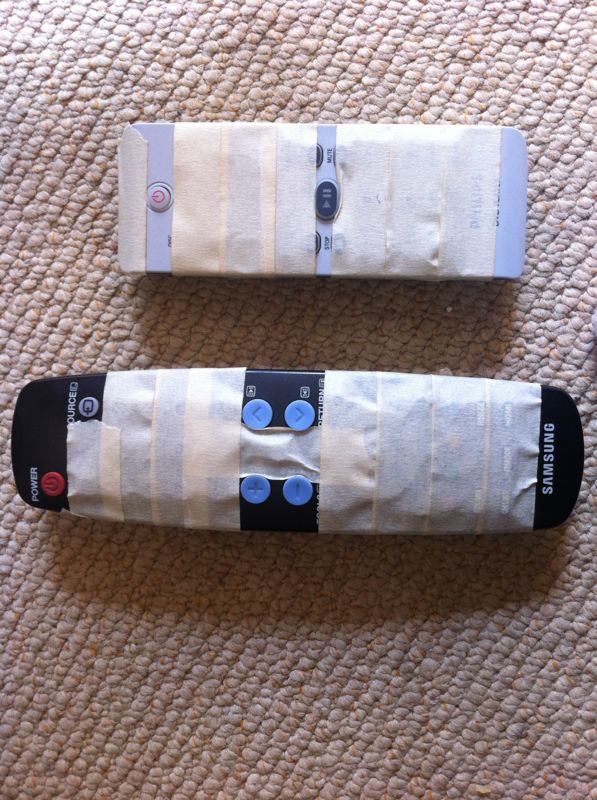 10
[Speaker Notes: Reddit.com

Found this on Reddit. The poster had done this for his/her grandma. 

What makes this design good? What makes this design effective? What makes it ineffective?
What were the values of grandma? What were values of kid solving the problem?]
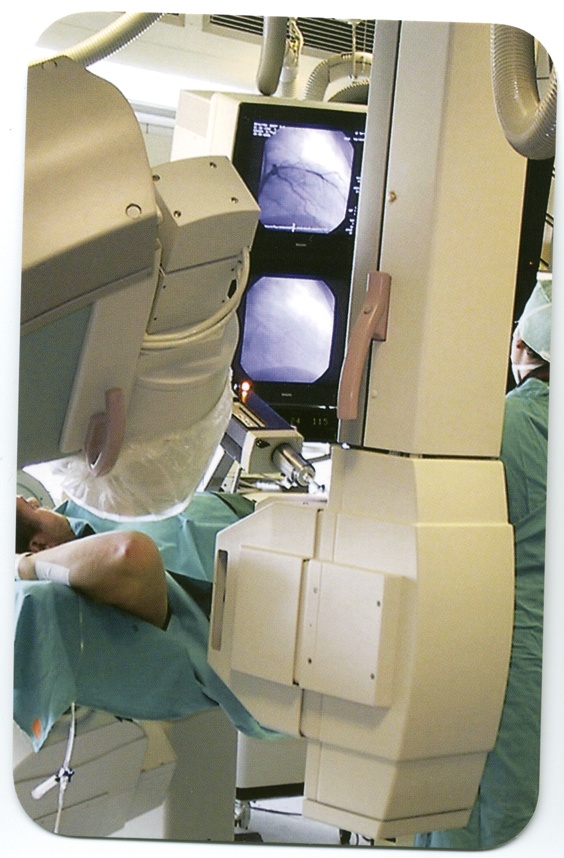 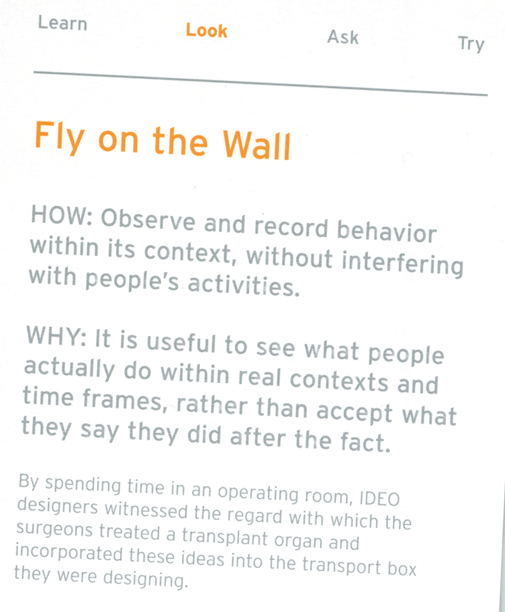 11
[Speaker Notes: So, let’s think about building a good coffee house. What is important about a coffee house?]
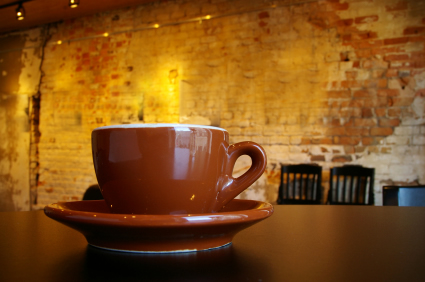 12
[Speaker Notes: http://www.ifood.tv/blog/the-evolution-of-the-coffee-house

Think about building a coffee house, and trying to build a good coffee house experience. What would you do? What would you be looking for?

What makes a good coffee house experience?
How would this differ in a different part of town?
In a different country?]
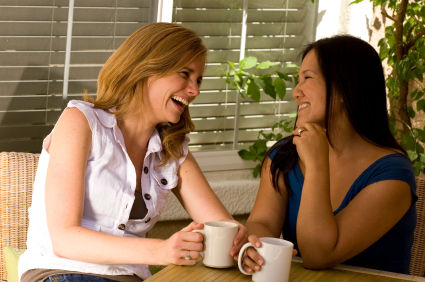 13
[Speaker Notes: http://jeffreyorloff.com/wp-content/uploads/2011/07/friends_having_coffee.s600x600.jpg]
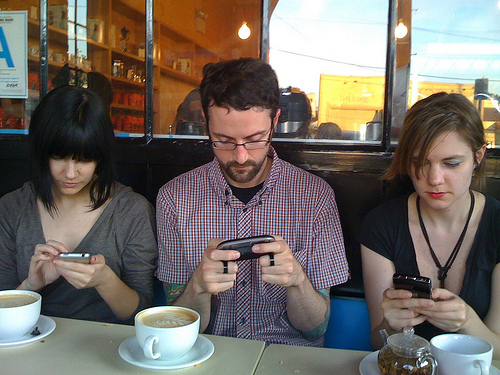 14
[Speaker Notes: http://www.advancingthestory.com/2010/12/14/new-mobile-news-consumption-research/]
Designing a mop/dustpan
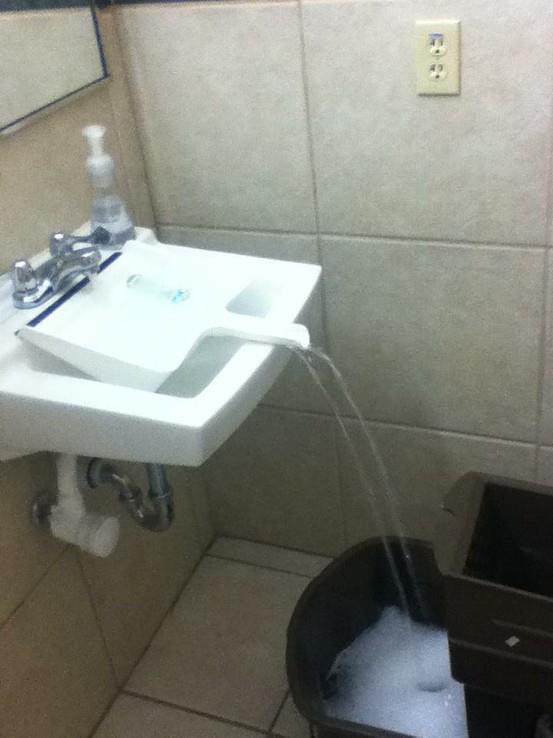 It’s important to know what people do so that you don’t inadvertently bust something/take something away that they expected to do.
15
[Speaker Notes: http://lifehacker.com/5876167/use-a-dustpan-to-fill-containers-that-dont-fit-in-your-sink]
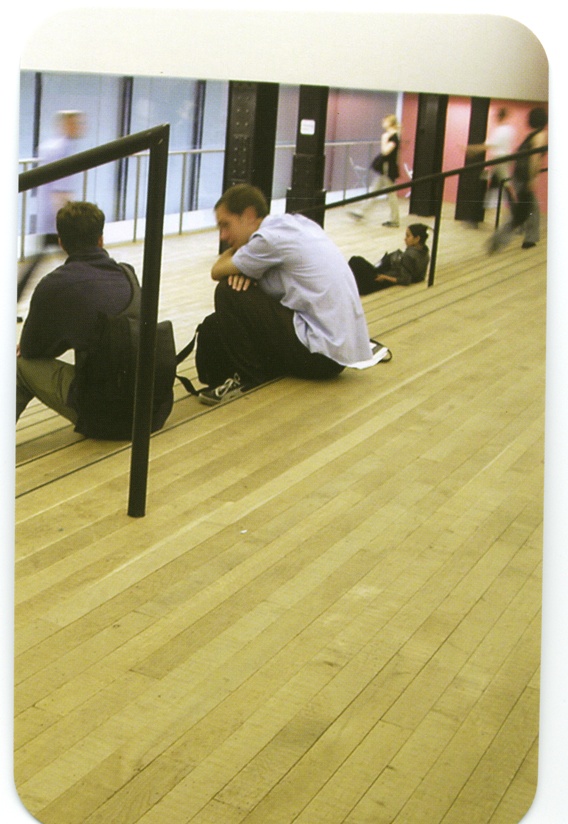 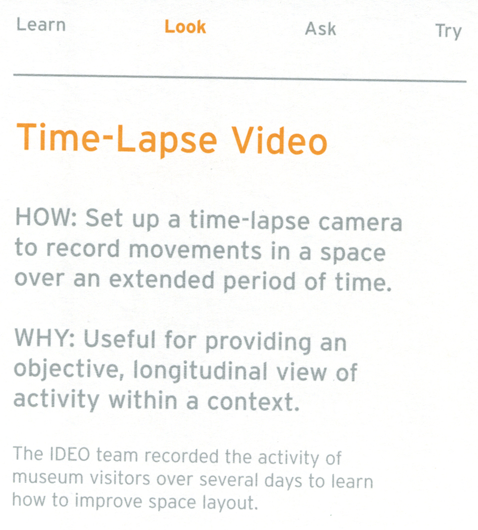 16
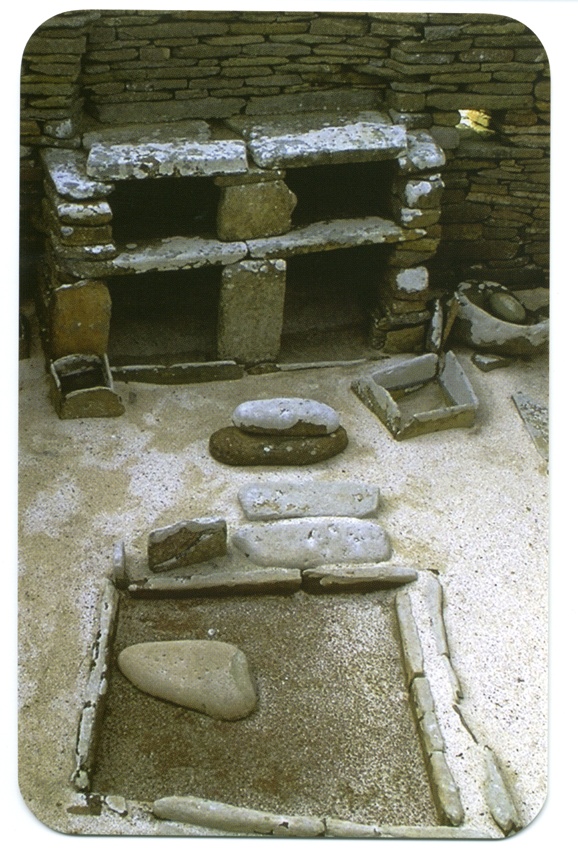 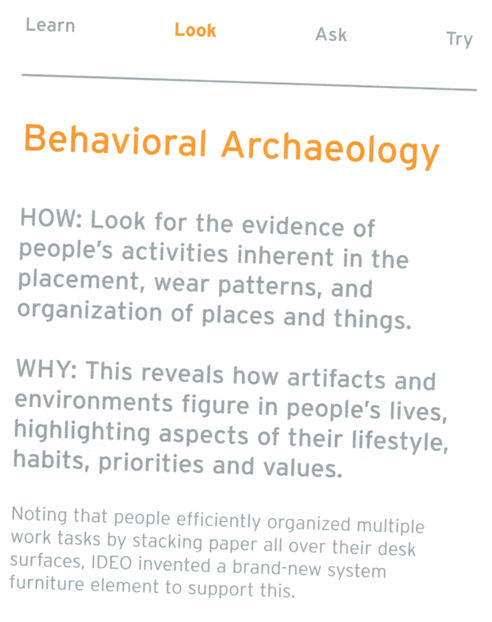 17
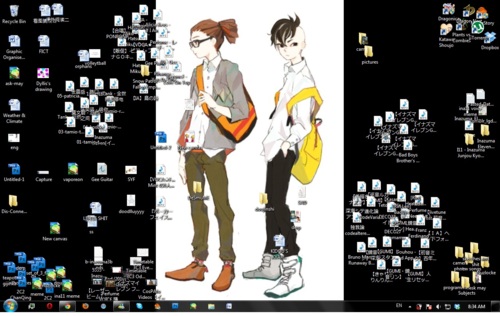 18
[Speaker Notes: http://ask-may.tumblr.com/]
Microwave
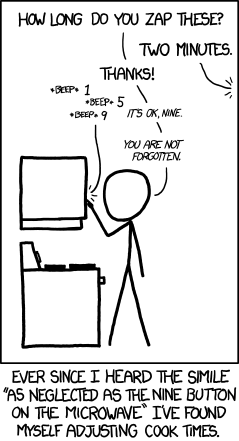 “As neglected as the 9 button on a microwave”
XKCD Comic: http://xkcd.com/1103/
19
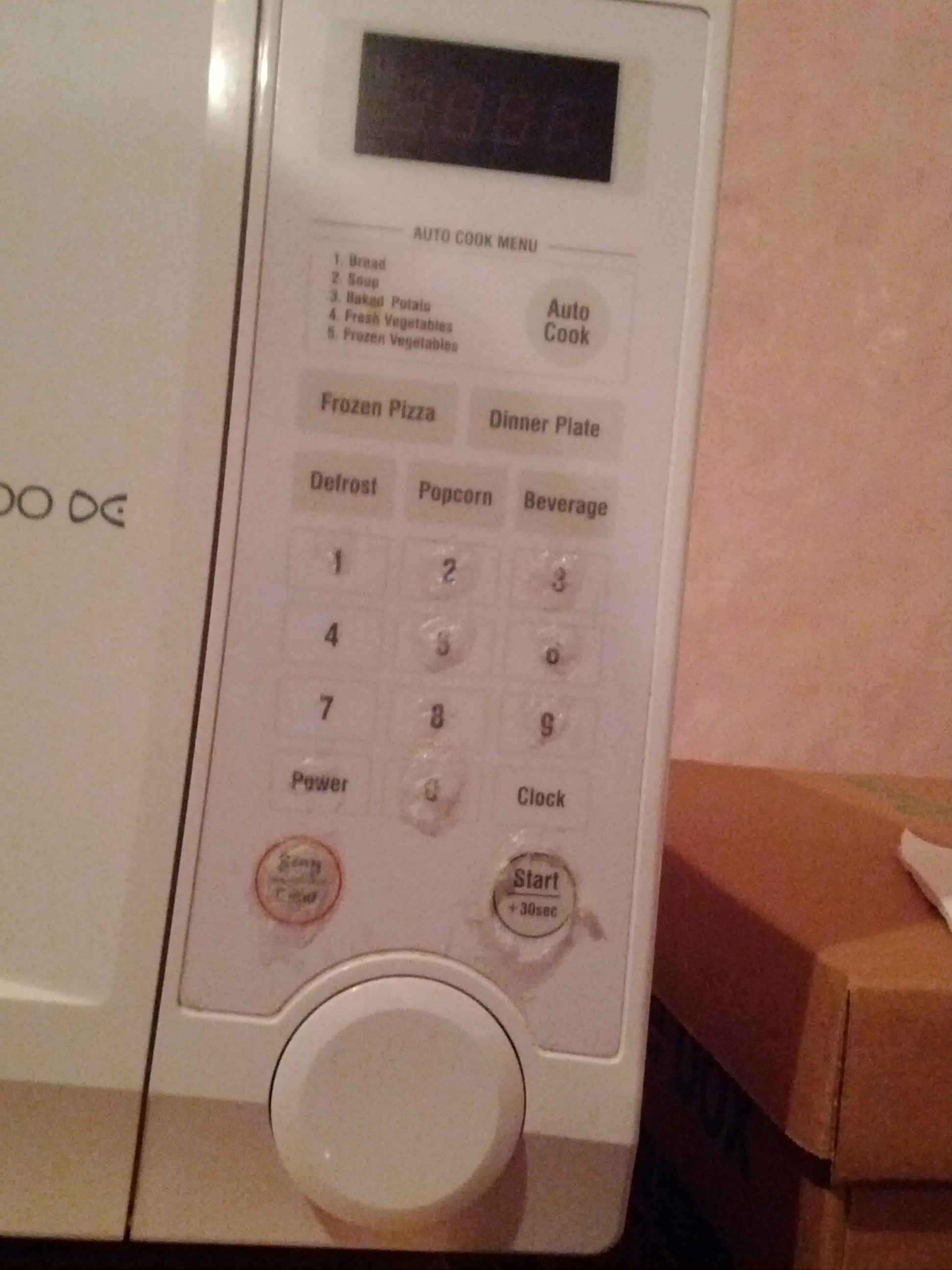 Which buttons are used most?

I mostly pressed the +30s button once I discovered it (before that, :30, 1:00, 1:30, 2:00, 2:30, 5:00 were common for me)

Wife presses the 9 button to get “99 seconds”, which is optimal in some way—fast, and a reasonable cook time, I guess.
20
What to pay attention to
Key features 
Space
Actors 
Activities 
Objects 
Workarounds 
Acts
Events / triggers
Time
Goals
Feelings
Questions
How is the physical space adapted to the task? 

What are the key constraints on the task? 

Where are decisions made?
21
Assume you are wrong.

Go and figure out in what ways, and how much you’re wrong.
22